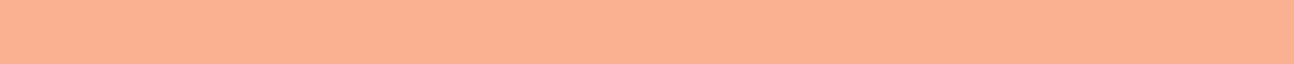 Founders
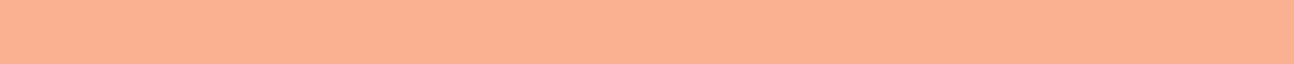 Founders
About Shaikha
Shaikha AlAbbasi – Founder of Cro&Knit
Age: 21 Year Old
Education:
Bachelor of Arts – Graphic Design at Royal University for Women (2015-2019)
Experience:
Graphic Designer at Quby Creative Consultants (Aug 2017 – Jan 2020)
Founder of Cro&Knit (Aug 2017 – Present)
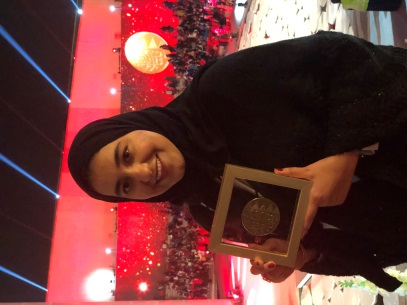 Bachelor’s Degree
(2016 – Present)
• Named in the Dean’s
list for students with
excellent performances
AsiaSkills Competition 
 in UAE (2018)
• Gold Medal in Graphic
Design Technology
• Best of Nation Medal
BahrainSkills
Competition (2017)
• Gold Medal for
Graphic Design
Technology
Mashroo3i
 (2017)
• Cro&Knit was ranked in
the top 30 out of 110
business ideas
Golden charter (2020)
• honoured with gold by his majesty king Hamad bin Isa Alkhalifa
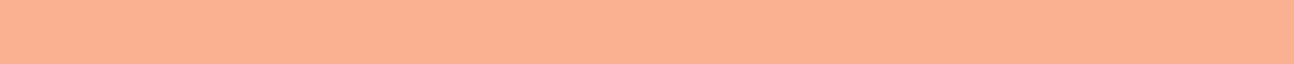 Founders
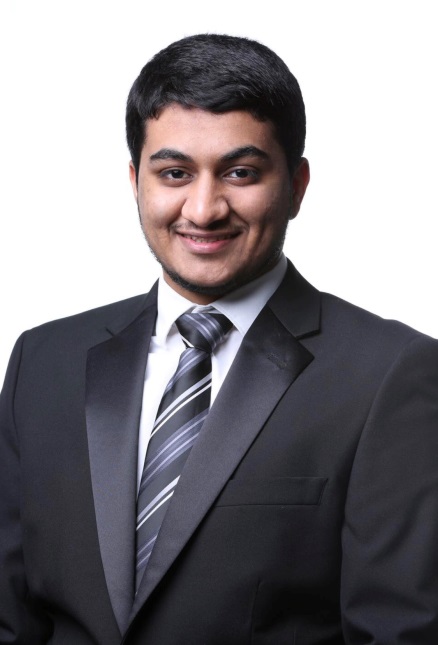 About Abdulla
Abdullah Hamad Almubarak – Founder of Cro&Knit
Age: 25 Year Old
Education:
Bachelor of Science - Mechanical Engineering at University of Bahrain
Experience:
Assistant Project engineer – MYS (July 2018 – Dec 2018)
Trainee mechanical engineer – GPIC (July 2016 – Sep 2016)
Associate mechanical Engineer (Mar 2020 – Present )
Founder of croandknit (Aug 2017 – Present)
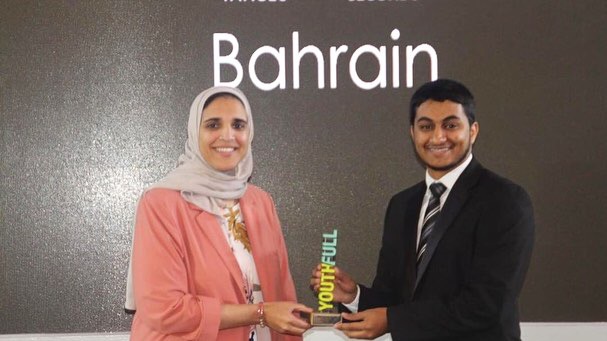 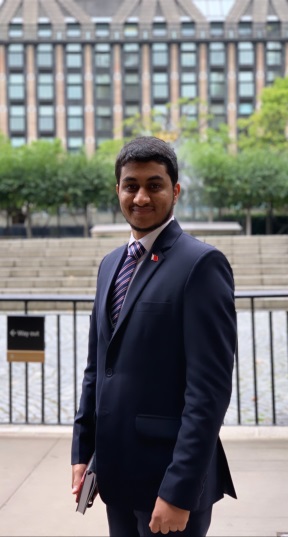 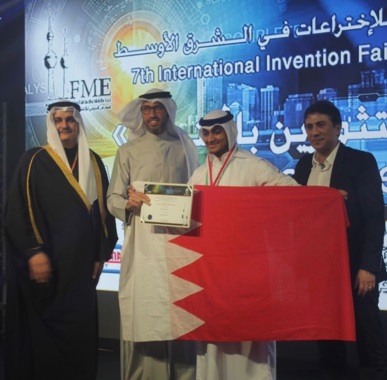 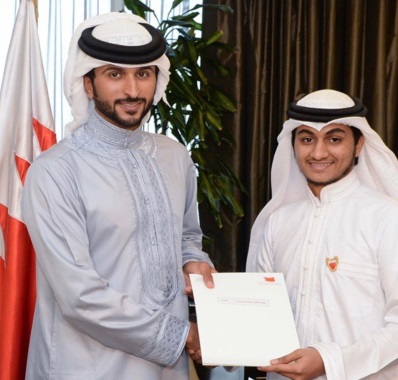 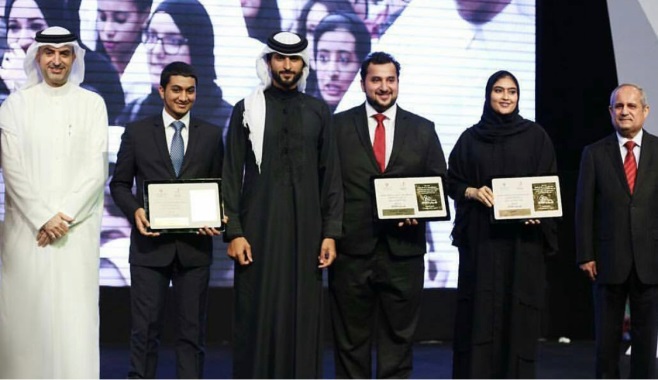 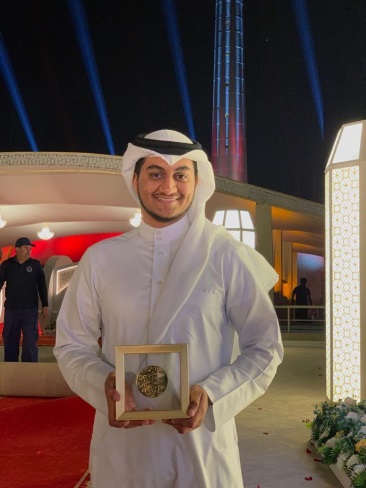 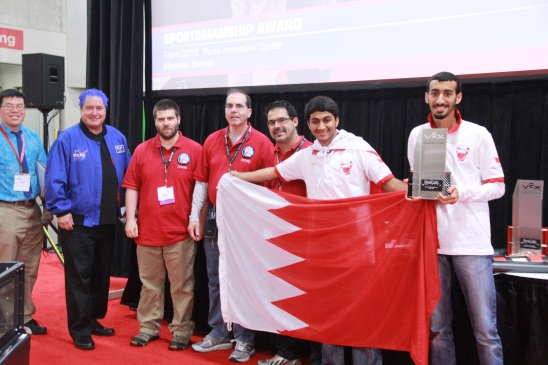 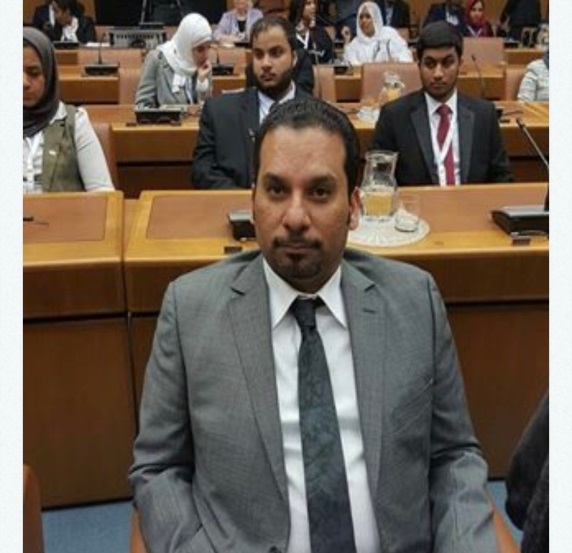 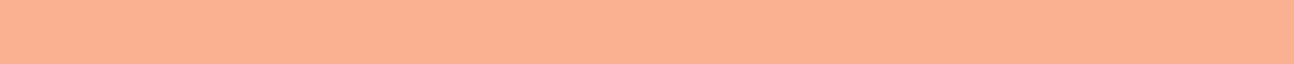 Introduction to Cro&Knit
Cro&Knit Sees Daylight
A few month after the idea was born, my partners and I, who I had recently met at the time, decided to come up with a business idea and participate in Mashroo3i competition organized by Tamkeen. We eventually decided to proceed with Cro&Knit as it was the best idea among the other ideas we had. For approximately 7 month during the competition, we brainstormed, studied the business and came up with our business plan for Cro&Knit. Cro&Knit was finally saw the light and was launched in August 2017.
From a university project
In my first year of university (2016), I had to do a branding design as a final project for a company of our choice. At that time, crochet was my hobby so I thought about doing a branding for a yarn shop and I named it “Cro&Knit”, which combines the words ‘Crochet’ and ‘Knit’. I spent the whole semester brainstorming and designing the brand from scratch (which was later on improved when the business was implemented). This is how Cro&Knit was initially born.
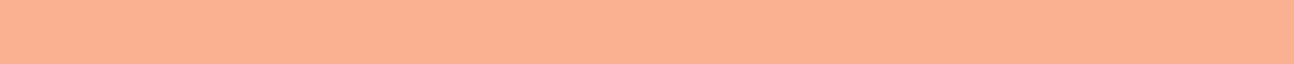 Timeline
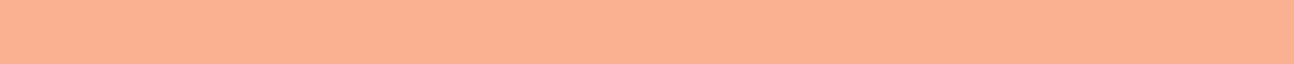 Products
Yarns	Basket Bases	Weaving Kit
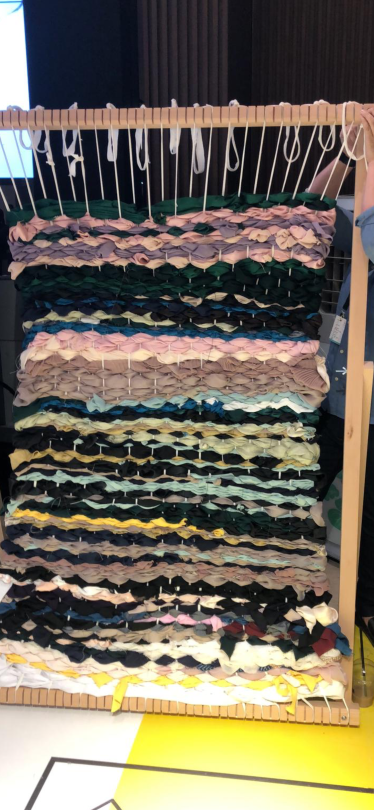 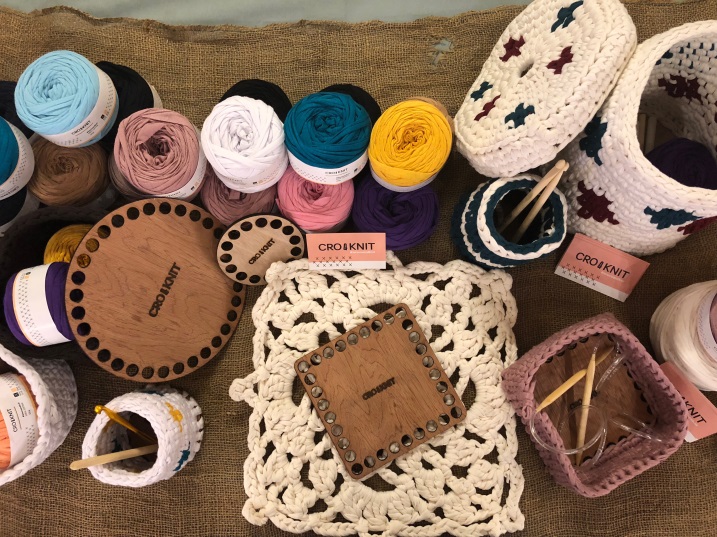 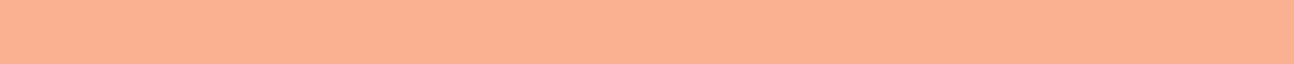 Products
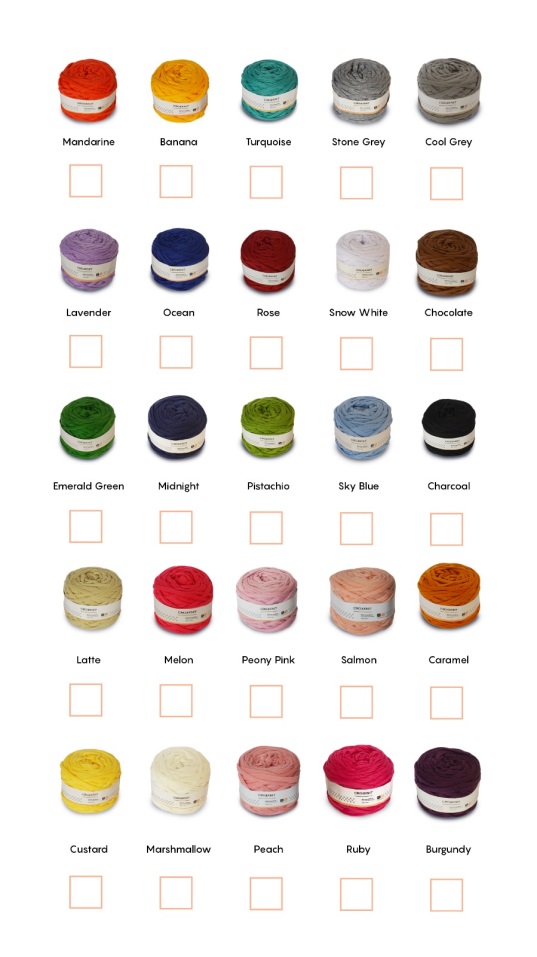 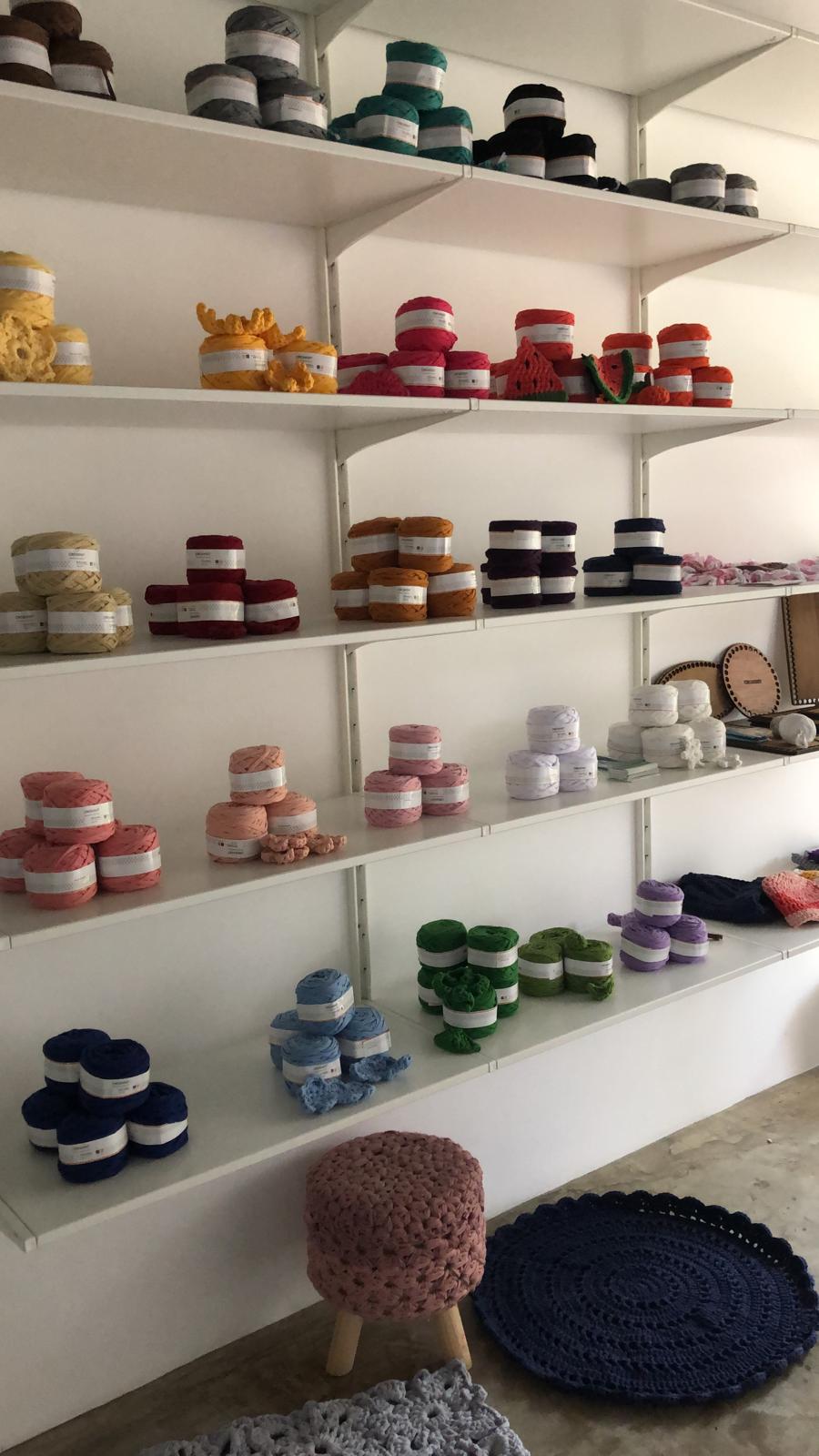 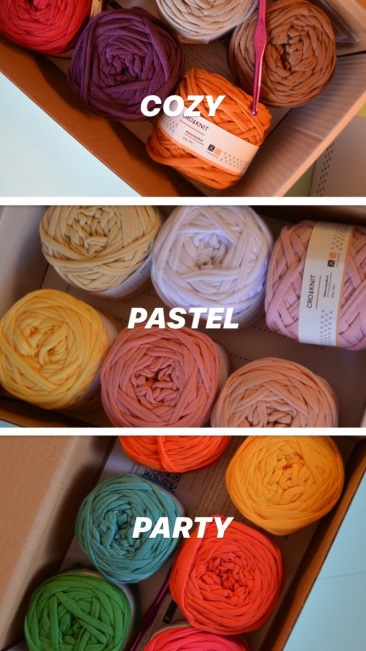 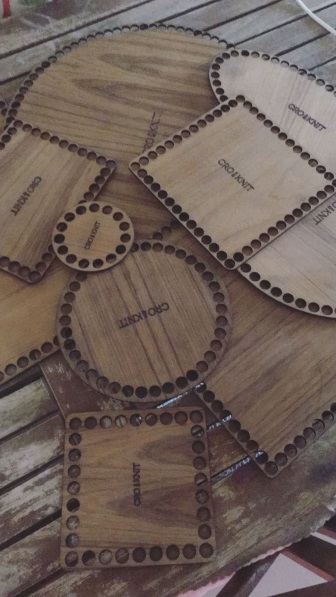 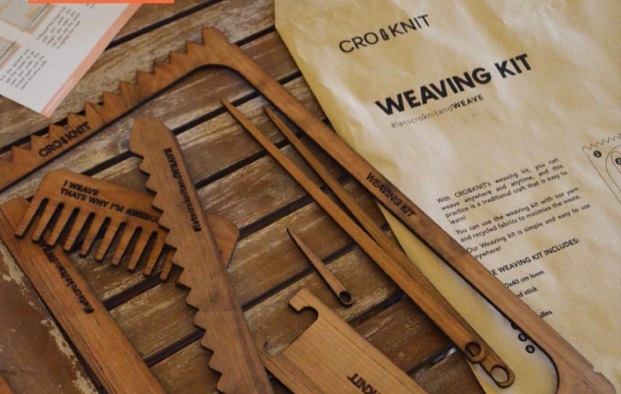 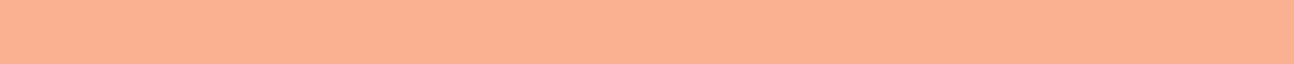 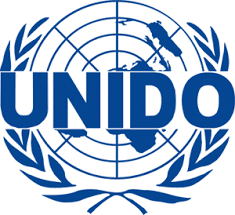 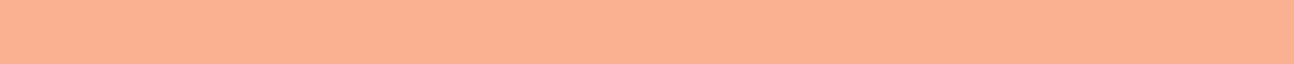 opportunities
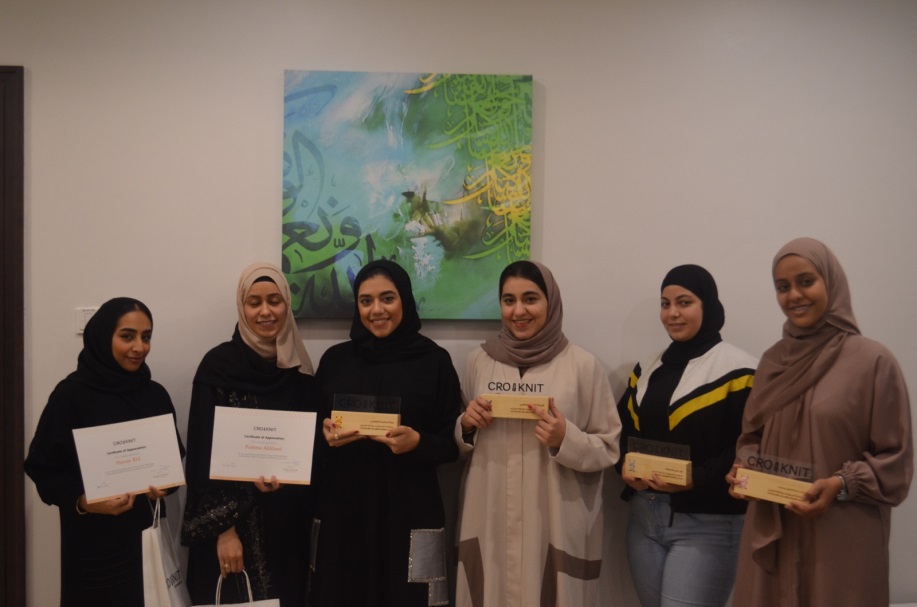 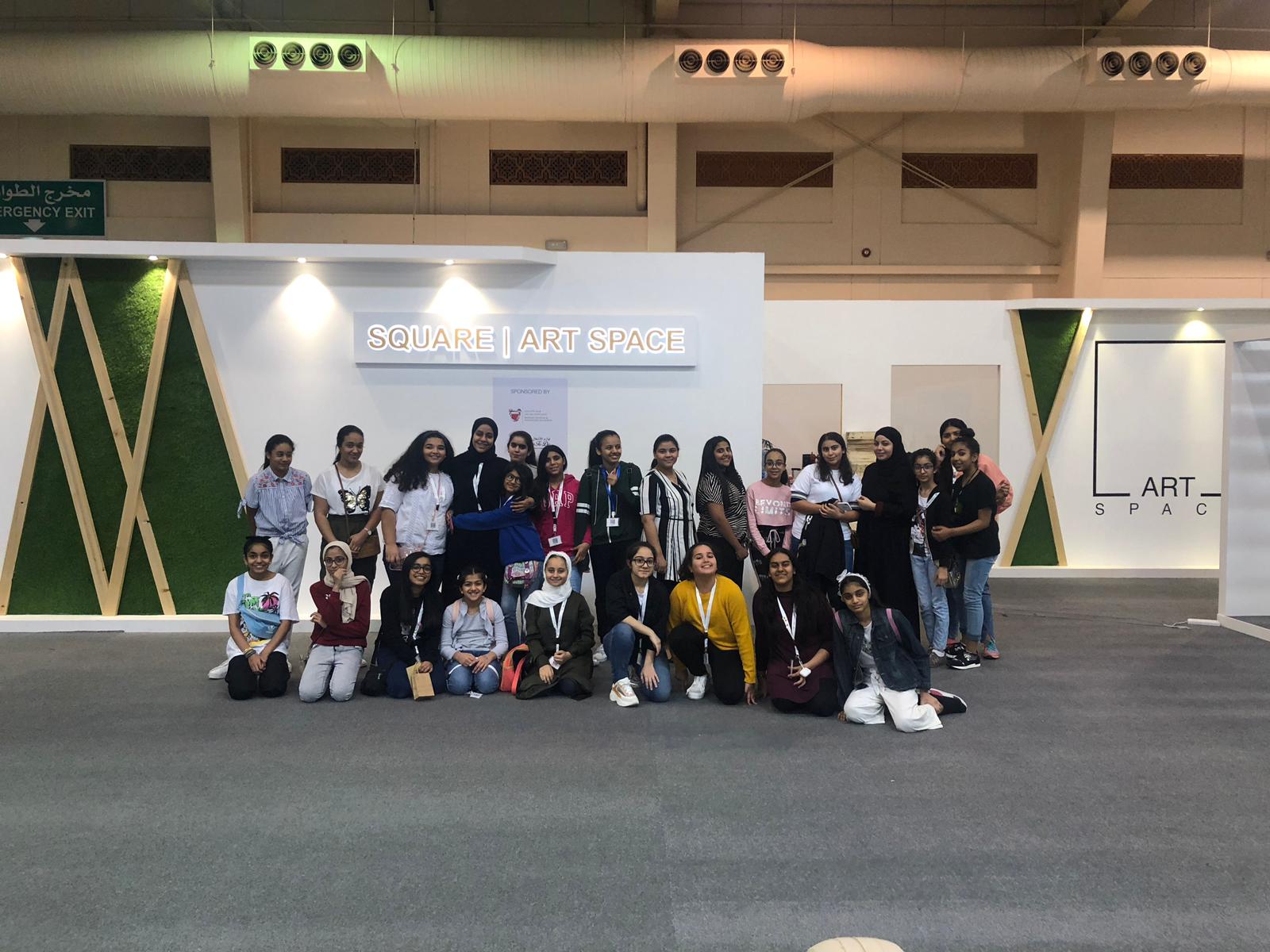 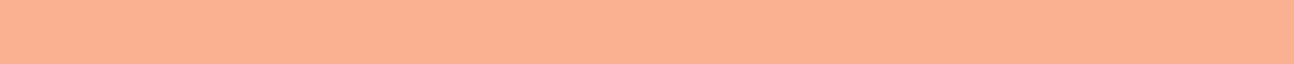 collaboration
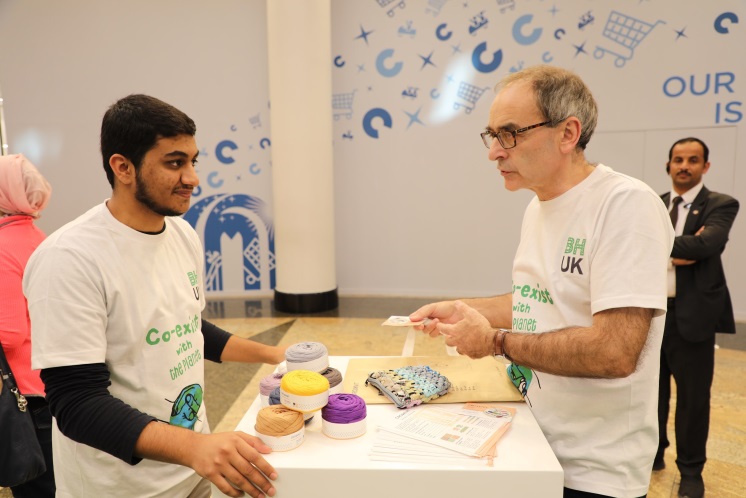 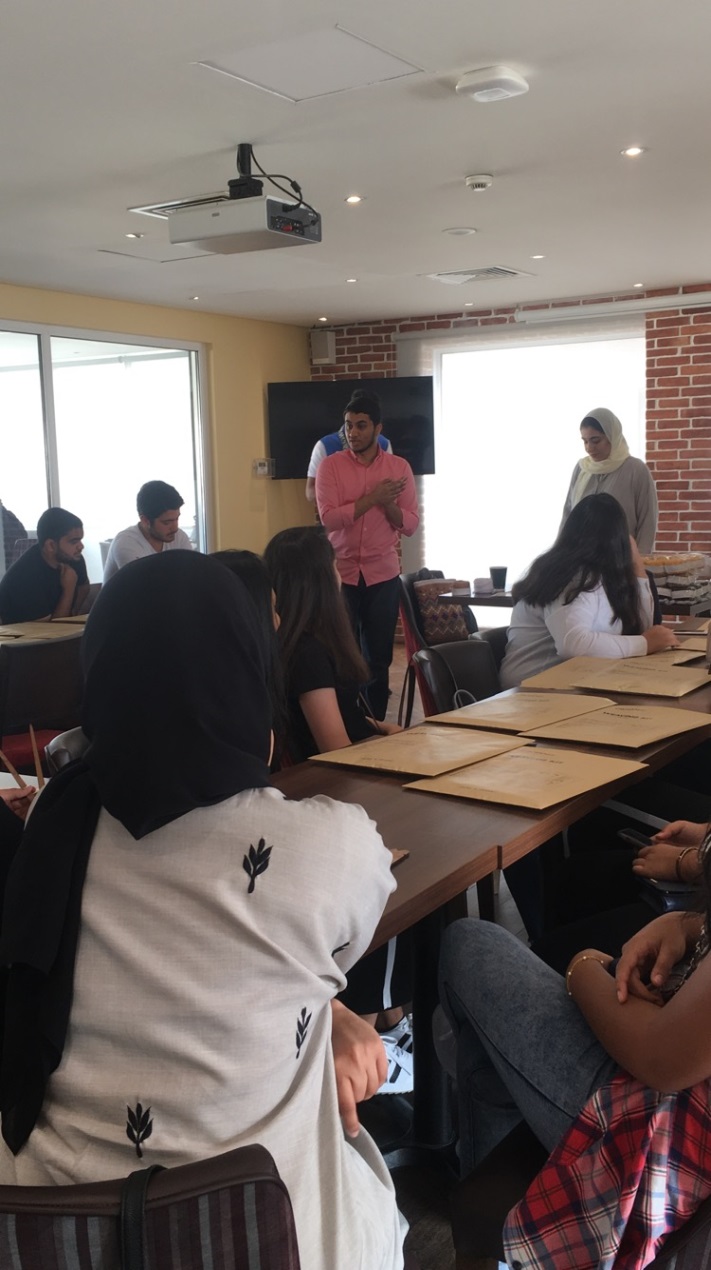 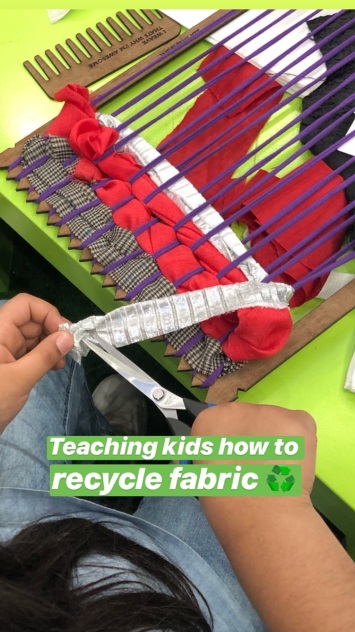 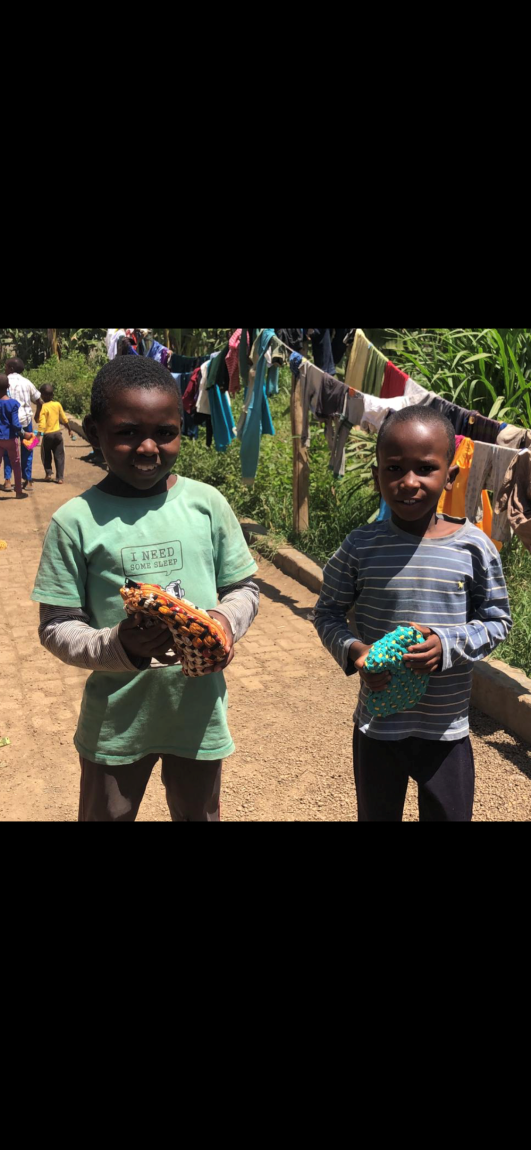 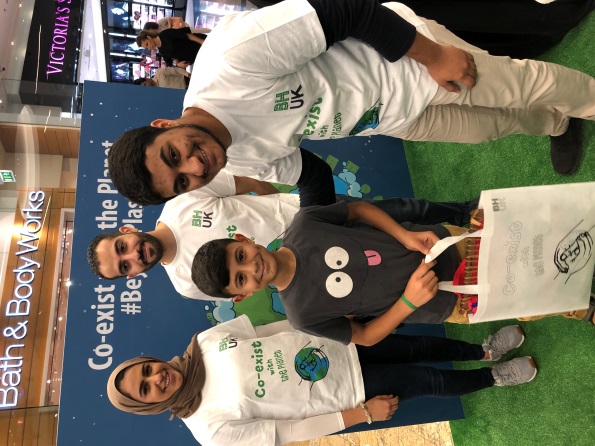 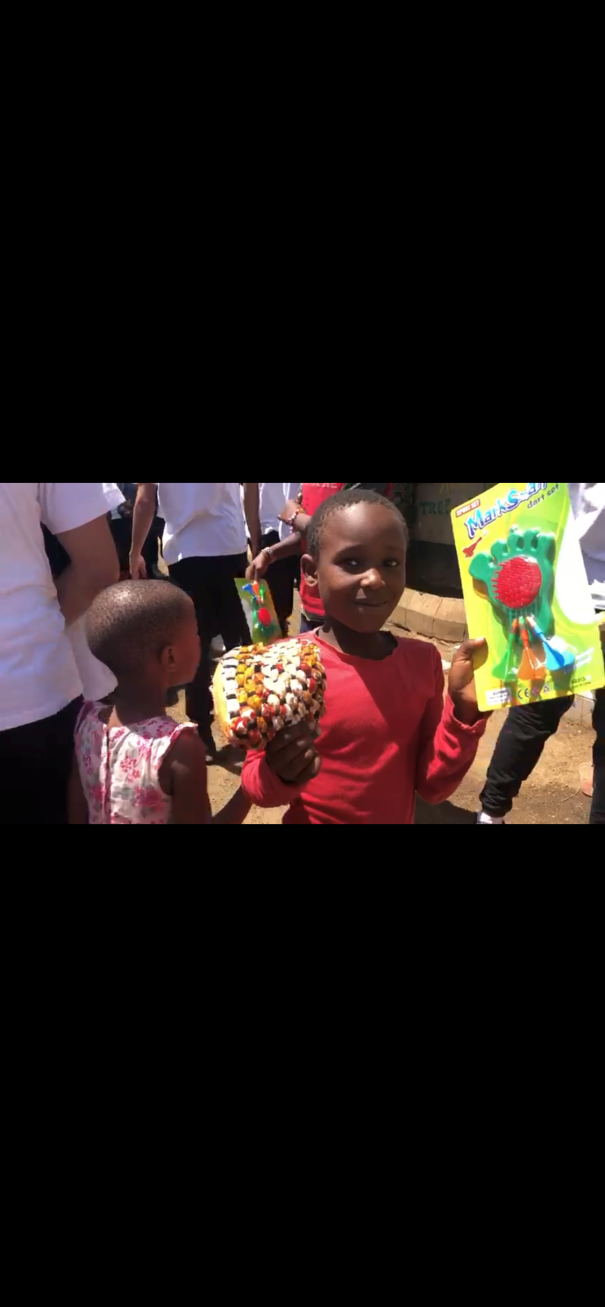 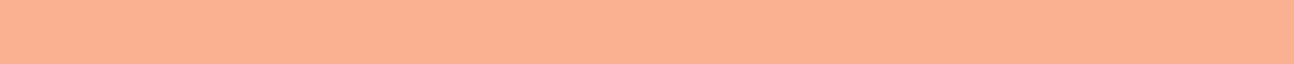 Win - Win
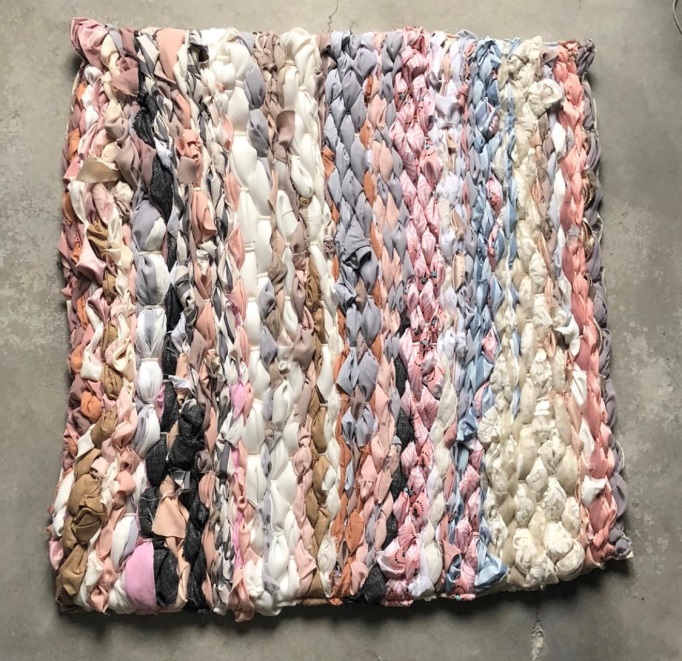 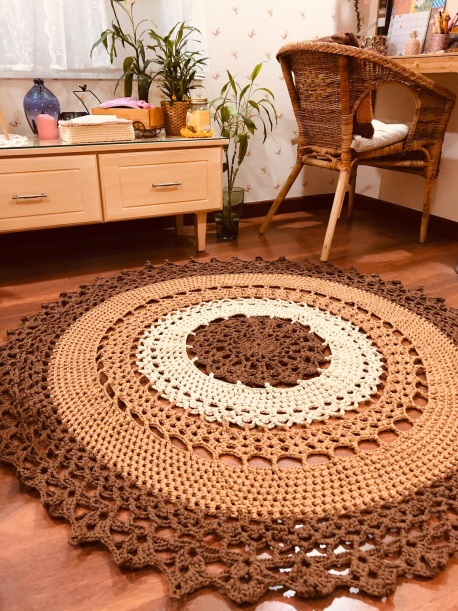 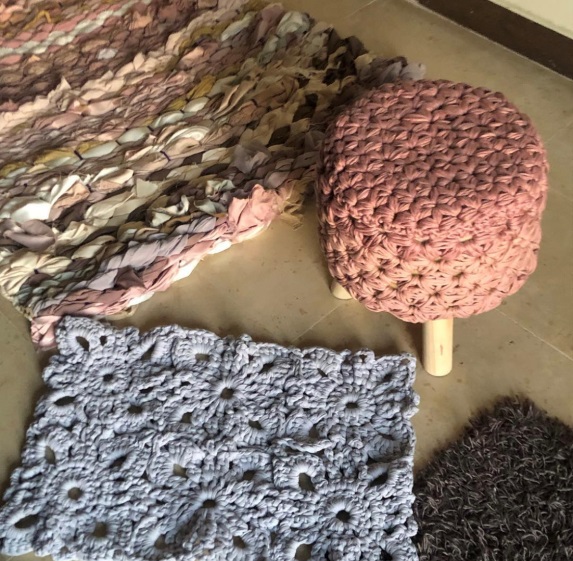 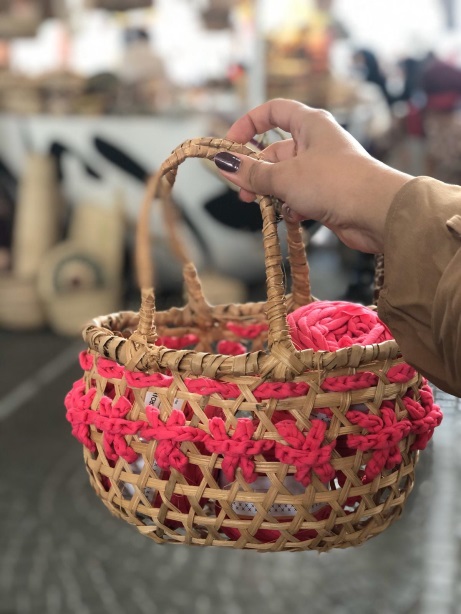 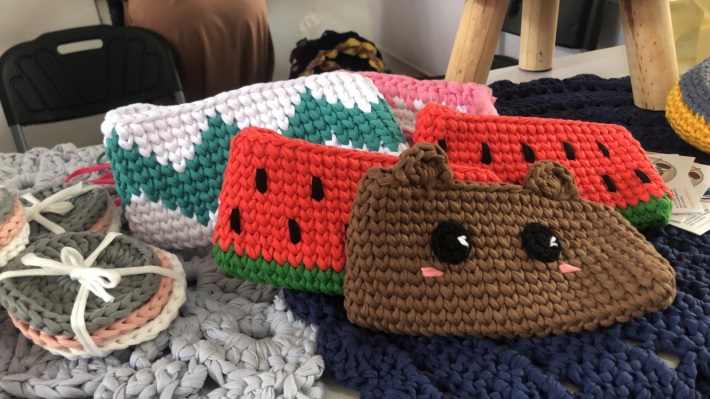 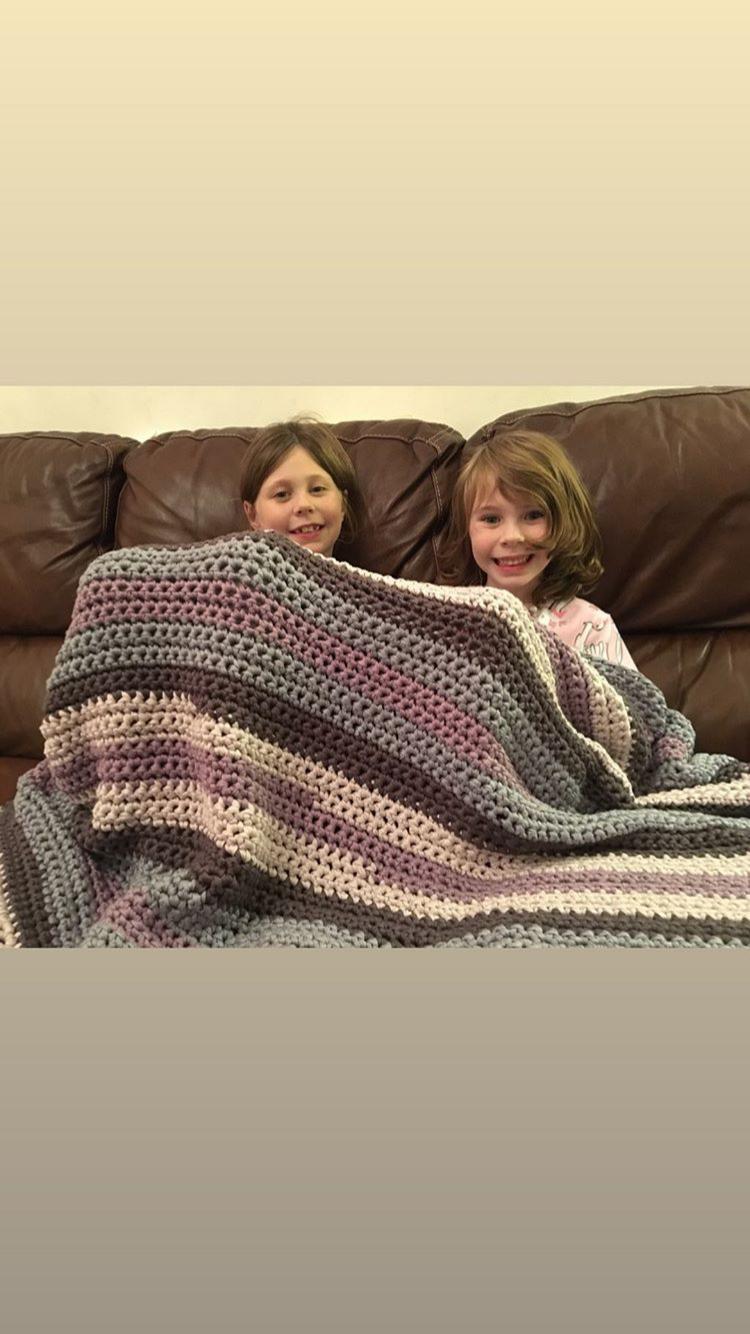 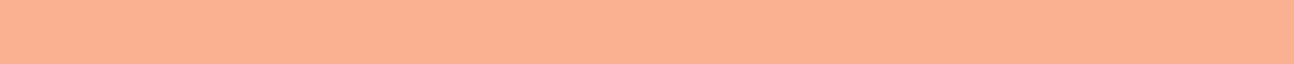 GSEA
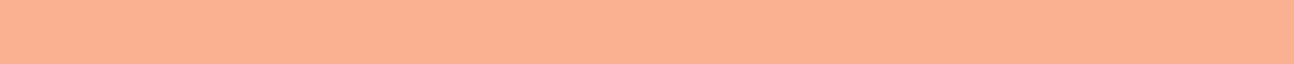 1st internationally
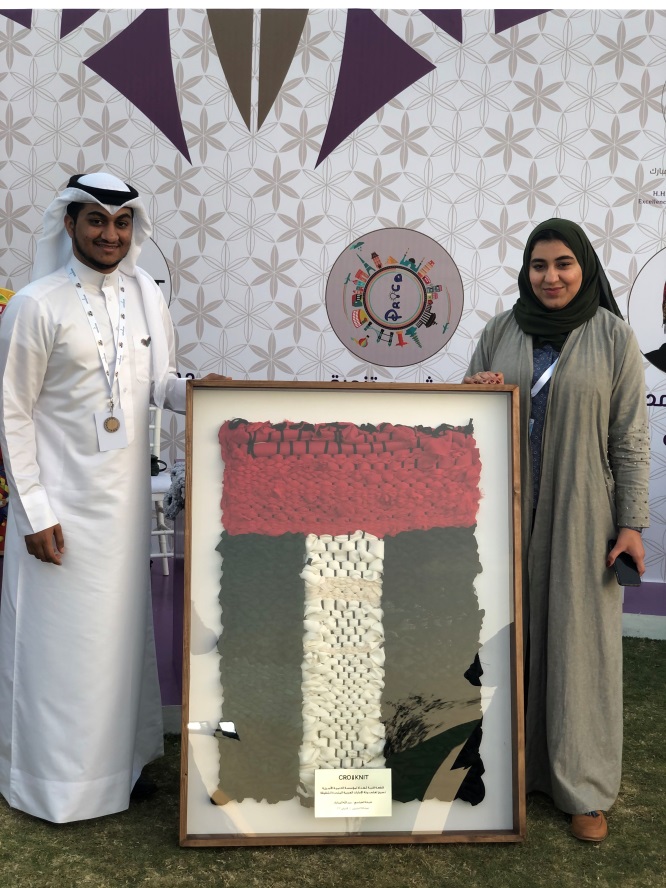 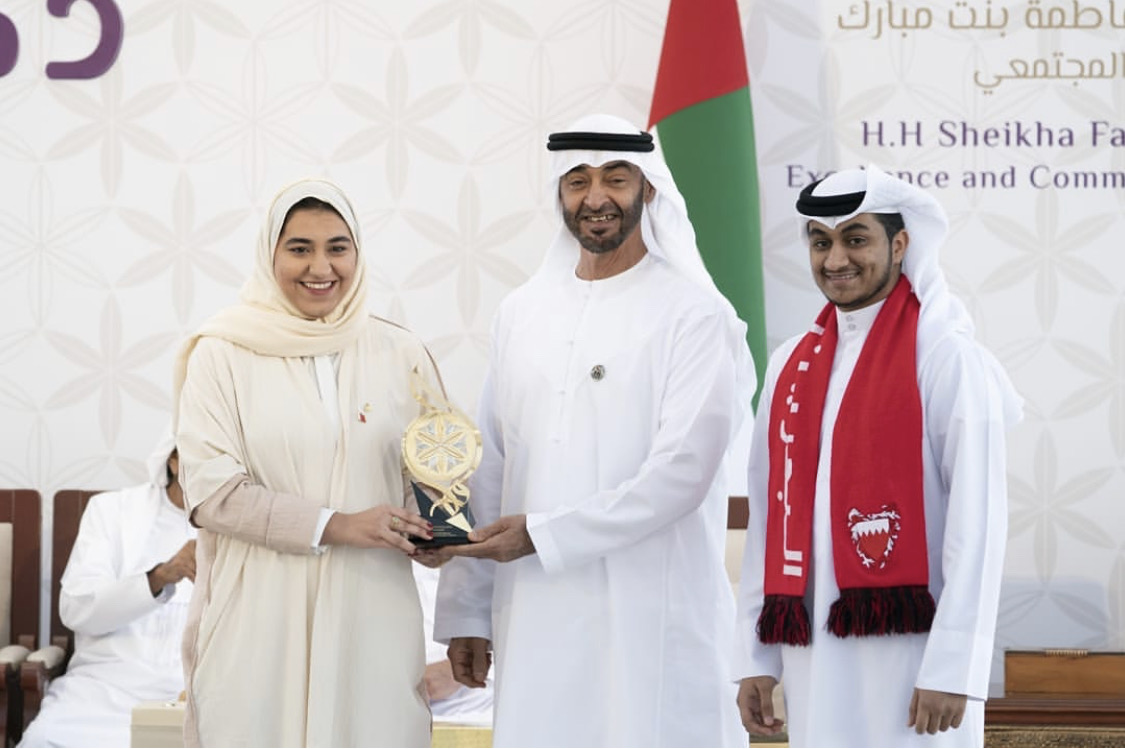 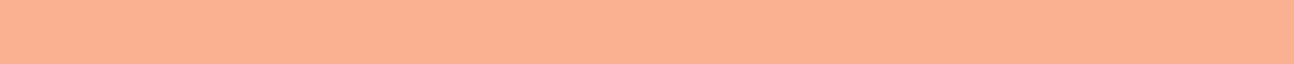 Q&A
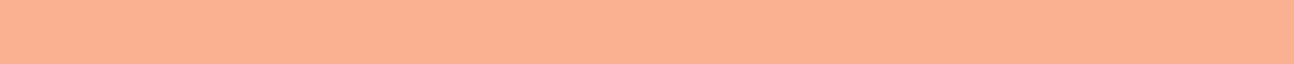 Thank you
https://www.croandknit.com/shop
https://www.instagram.com/croandknit/
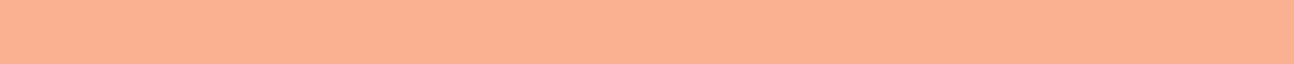